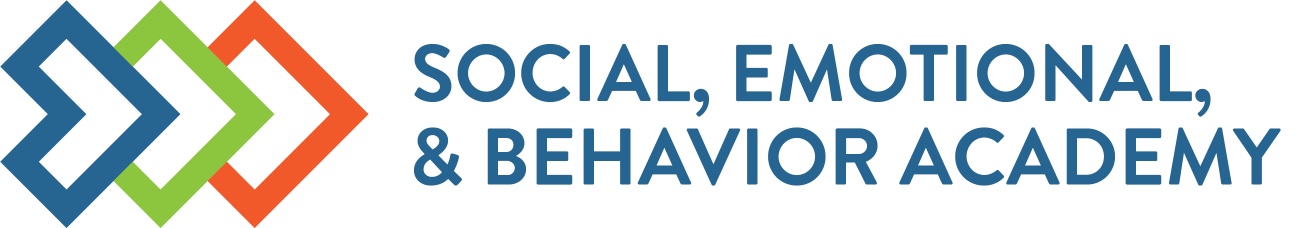 PBIS Coaches’ TrainingYear 1:  November 2023
Stephanie St. Joseph
Michelle Pratt
Created from content from the National Technical Assistance Center on Positive Behavioral Interventions and Supports U.S. Department of Education, Office of Special Education Programs and Office of Elementary and Secondary Education
with support from NEPBIS Network, May Institute, & Broad Reach Consulting
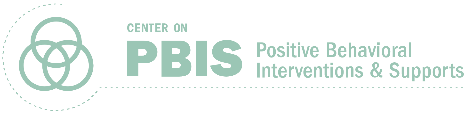 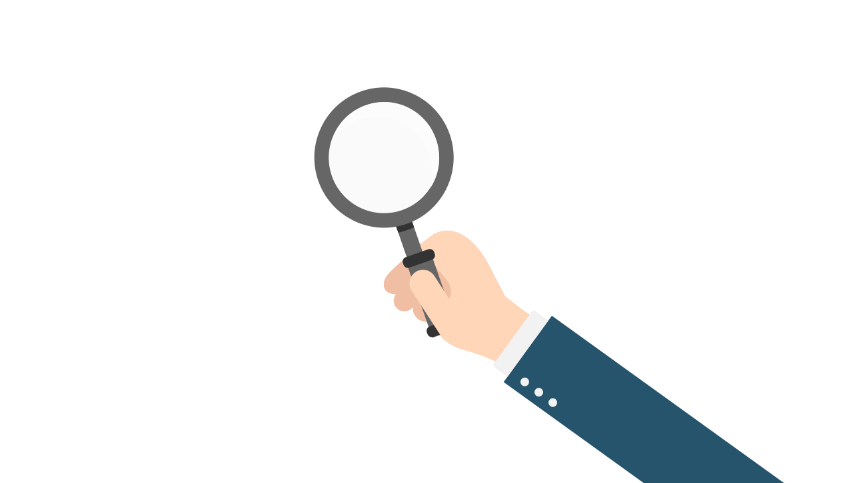 EXPECTATIONS
ACTIVITY: ATTENDANCE
Scan QR code on the left or follow the URL posted in the chat to access the online attendance survey
Follow prompts to enter attendance information
Notify trainers if you require assistance (e.g., identifying your cohort or cohort group)
Certificates of Attendance will be sent in January and June.  Attendance records will be use as verification
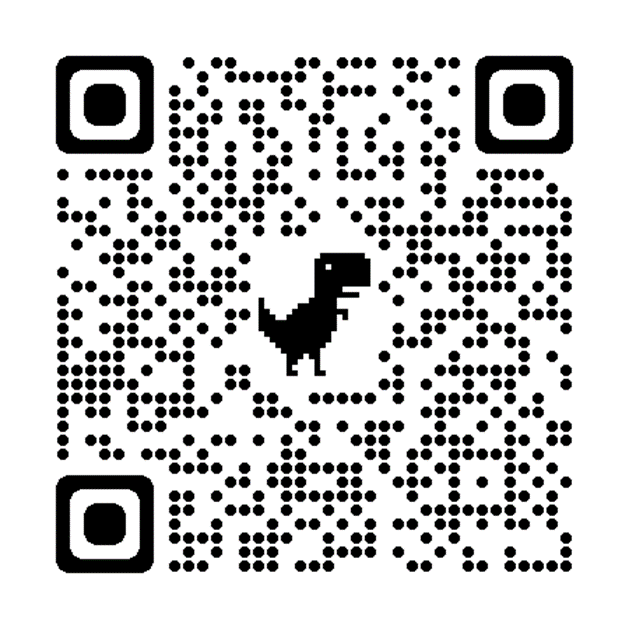 You are in Cohort 10
1 minute
[Speaker Notes: ATTENDANCE:  https://edc.co1.qualtrics.com/jfe/form/SV_81vbI1jl3cwmLY2]
Agenda & Coaches' Tasks
HELPFUL RESOURCES
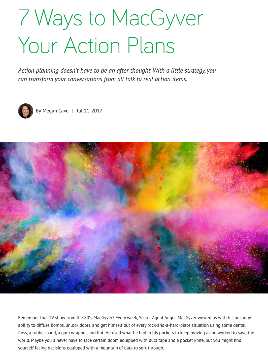 RESOURCES:
Conducting Leadership Team Meetings Worksheet
Team Roles Worksheet
Sample Meeting Norms
Become a Better Team by Solving 3 Common Mistakes
Action Plan Templates
Tier 1 Action Plan and Team Profile
7 Ways to MacGyver Your Action Plans
Center on PBIS’ Coaching page
Coaches Self Assessment Survey – Tier 1
[Speaker Notes: Team Roles Worksheet https://sebacademy.edc.org/pbis-team-roles-worksheet
Action Plan Templates  https://sebacademy.edc.org/list-of-pbis-resources?keyword=action+plan&pbis_resource_type=113&pbis_resource_topic=All&sort_by=field_date_value&sort_order=DESC
Sample Meeting Norms - https://sebacademy.edc.org/sample-team-noms-expectation-matrix
Conducting Leadership Team Meetings Worksheet - https://sebacademy.edc.org/conducting-leadership-team-meetings-worksheet
Become a Better Team by Solving 3 Common Mistakes - https://www.pbisapps.org/articles/become-a-better-team-by-solving-3-common-mistakes
7 Ways to MacGyver Your Action Plans - https://sebacademy.edc.org/action-plan-template-1-year-1-teams
Center on PBIS’ Coaching page - https://www.pbis.org/topics/coaching
Coaches Self Assessment Survey – Tier 1 - https://sebacademy.edc.org/coach-self-assessment-tier-1]
Tier 1 Year 1 - SEBAcademy.edc.org
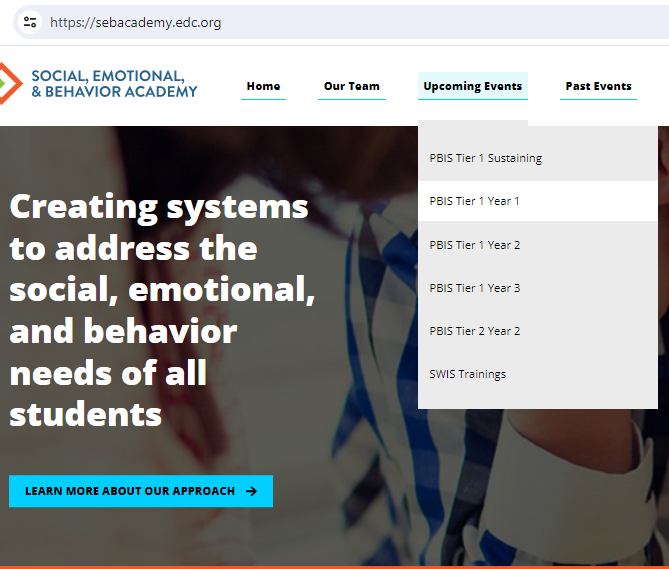 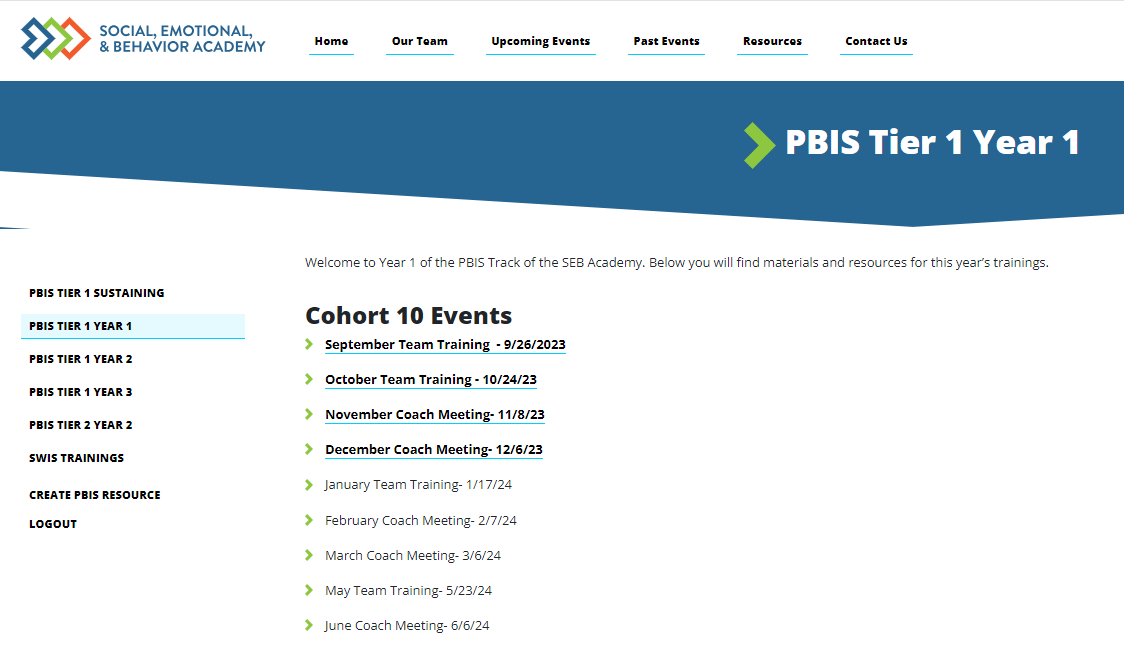 Under Construction–
[Speaker Notes: This page is in the process of being created/updated.  Please be patient it will be functioning soon.  Please check back. All information for each monthly training or meeting will be displayed here


Upcoming Events -> PBIS Tier 1 Year 2 -> October]
Accessing Materials on PBIS Website
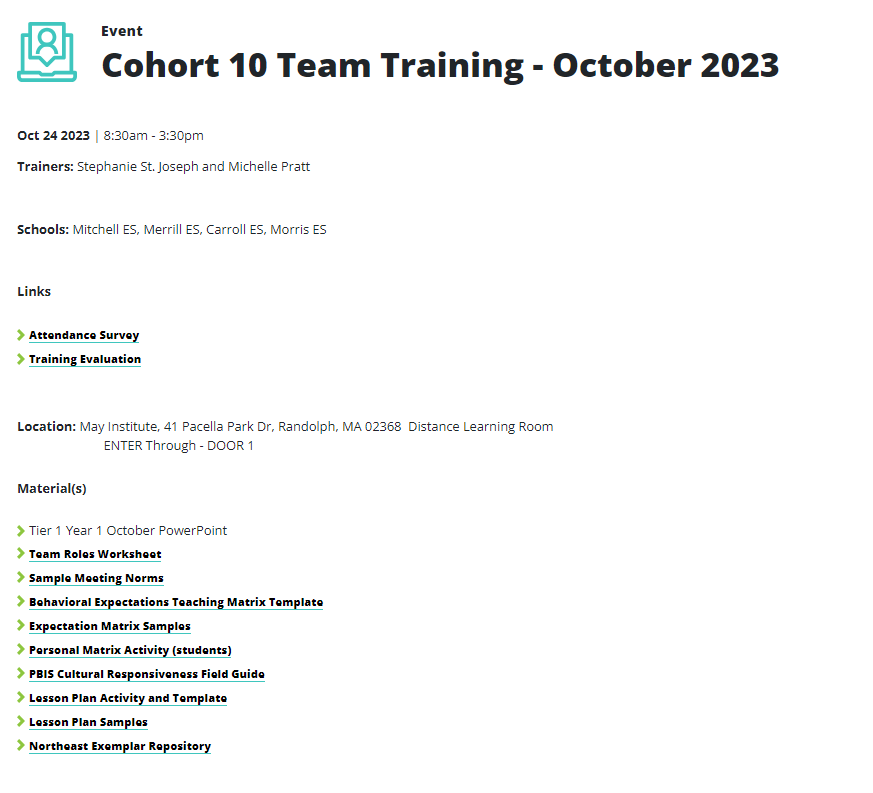 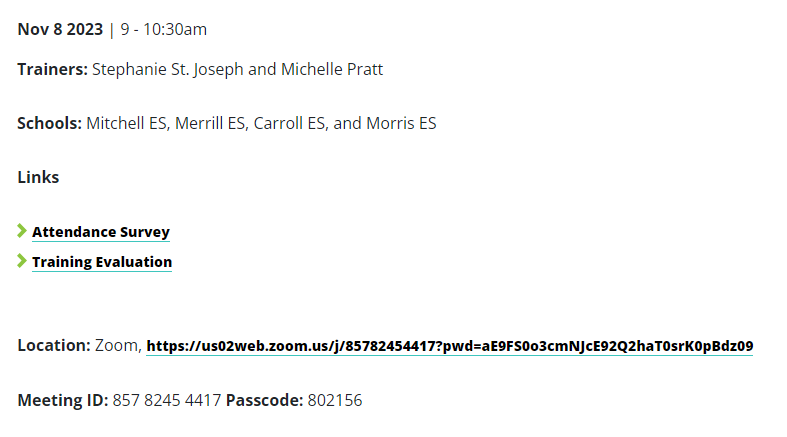 Google Drive – For Submitting Documents
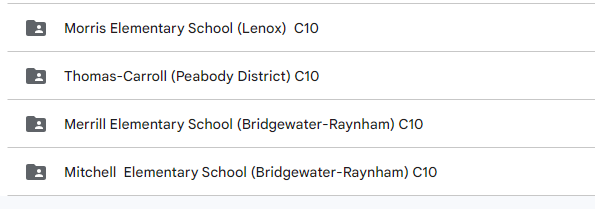 All schools will be connected to their Google Folder.

Add documents here for review by your PBIS Trainer
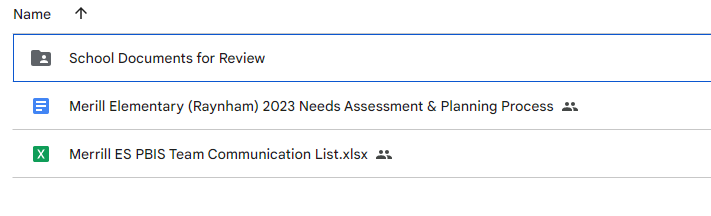 Coaches will be linked to the school Google folder and can share with team
Questions?  Glows/Grows
Take a minute to locate your google folder and explore the website – Do you have any Questions?

Each coach share one glow or grow about first in person training day
Whole Group
10 minutes
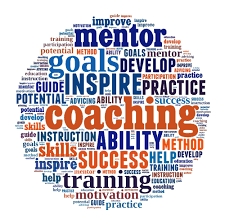 BRIEF INTRODUCTION TO COACHING
This is where you come in!
FUNCTIONS OF COACHING
Communication
Start-Up
Coaches improve and increase public relations and communication
Coaches provide team start-up support
Fidelity
Network
Think of past experiences when you have been coached. What makes an effective coach?
Coaches promote fidelity of implementation
Coaches are linked:
Across schools
To leadership
To trainers
To teams
Sustainability & Accountability
Coaches facilitate by providing:
Technical assistance
Problem solving
Positive reinforcement
Prompts (“positive nags”)
Facilitation
Coaches allow for local facilitation
Behavioral Capacity
Increases as coaches build their own skills
[Speaker Notes: These are basic functions of coaching. Coach should facilitate/oversee these tasks within the team.  There may be similar roles for team members such as communications with staff.]
COACHING COMPETENCIES
Preferred
Necessary
-Participate in team training, coaches training, and networking

-Facilitate team meetings at least monthly
-Work effectively with adults

-Knowledgeable about school operating systems

-Professional commitment
-Knowledge of SWPBIS

-Knowledge about behavior support practices at school-wide, class-wide, targeted, and individual levels

-Skilled in data collection & use of data for decision-making
[Speaker Notes: Have them consider 2 or 3 coaches to share the work.]
Poll: 
Which role are you most comfortable with?
Poll: 

Which role are you least 
comfortable with?
COACHING ROLES
Facilitate
Content Knowledge
Communicate
Content
Facilitate
Local PBS expert
Positive “nag”
Link to resources (e.g., pbis.org)
Communicate
Team meetings
Activities at training events
Implementation
Share advanced content with team
Share information at faculty meetings
[Speaker Notes: Which role are you most comfortable with:
a. Content knowledge
b. Facilitation
c. Communication

Which role are you least comfortable with:
a. Content knowledge
b. Facilitation
c. Communication]
ACTION PLANNING
Specifies three features:
Foundation for all you do as a team
Vital for achieving goals
Action Plan
What
When
Who
1
2
3
…for doing what…
Who is responsible…
…by when?
Action Planning:  The process of organizing resources to enable individuals to engage in activities designed to achieve specific and important outcomes.
TIER 1 TEAM PROFILE AND MEETING SCHEDULE
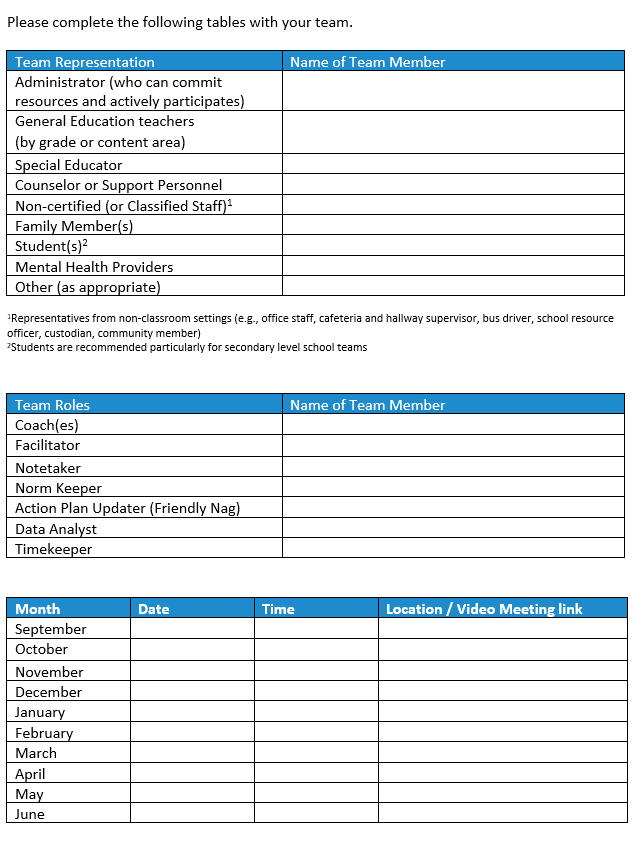 Download the Team Profile and Meeting Schedule
Complete with your team and upload to your schools assigned Google Folder
[Speaker Notes: https://sebacademy.edc.org/action-plan-template-1-year-1-teams]
ACTION PLAN TEMPLATE
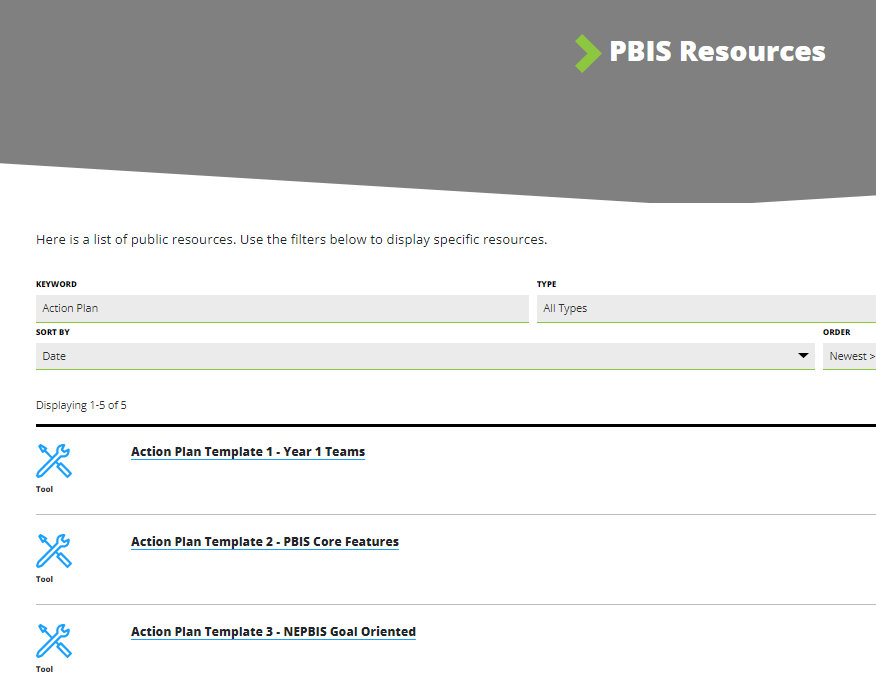 Preview the action plan templates, selecting one for your team to use as a foundation
How will you share access to documents with your team members? (Google Docs, School Common Drive, SharePoint)
[Speaker Notes: Review and remind they can use their School base action plan if they already use one.

Recommend - Action Plan #1 is simple and straight forward. Link to action plan #1—https://sebacademy.edc.org/action-plan-template-1-year-1-teams]
Coach Self Assessment
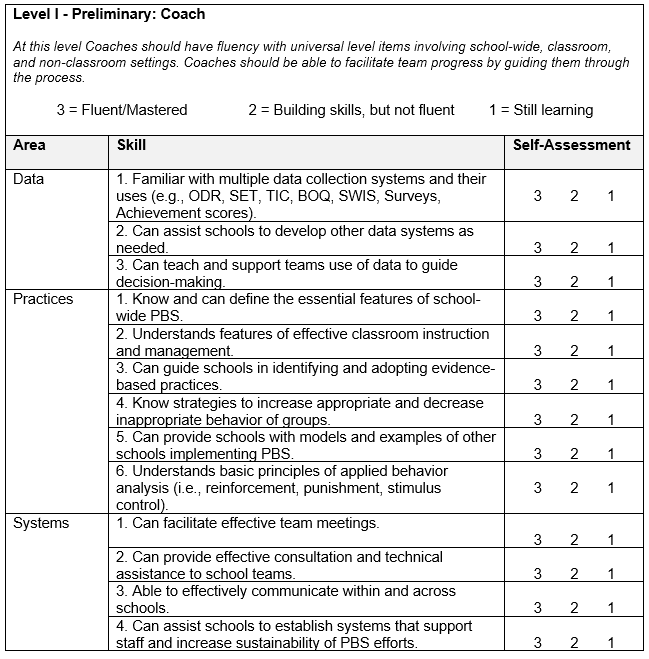 DISCUSSION: Intro to Coaching
Download and complete the Coach Self Assessment
Review with your Co-Coach
Identify one strength you have to support your work in this role.
What support do you need to do this work?
What questions do you have related to your role?
7 minutes
10 minutes
Independent Jot / Coach Chat

Whole Group
PBISResource Spotlight:PBIS APPS – Teach By Design
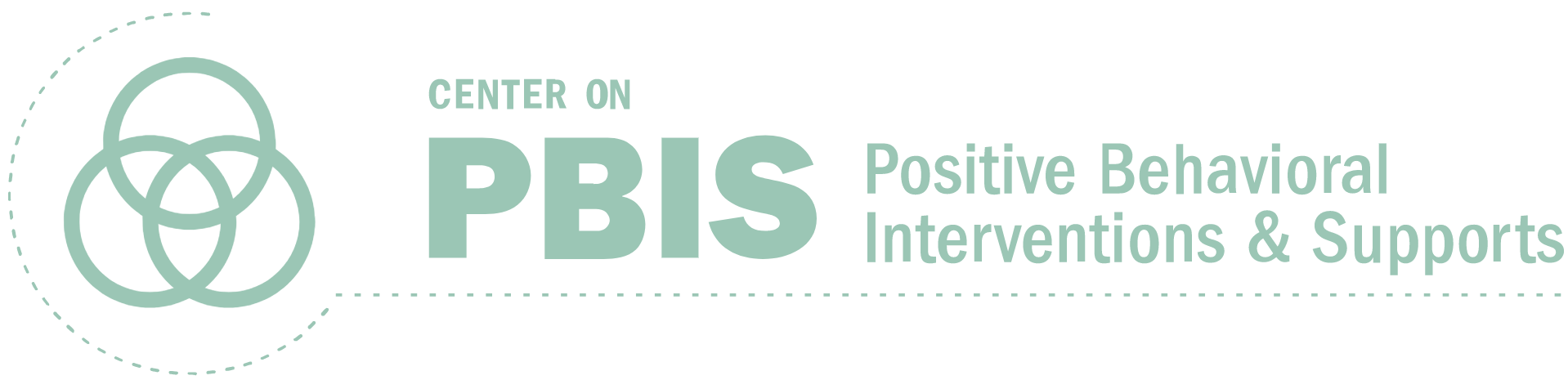 [Speaker Notes: RESOURCE LINK: https://www.pbis.org/resource/teaching-social-emotional-competencies-within-a-pbis-framework]
Resources for Teaming
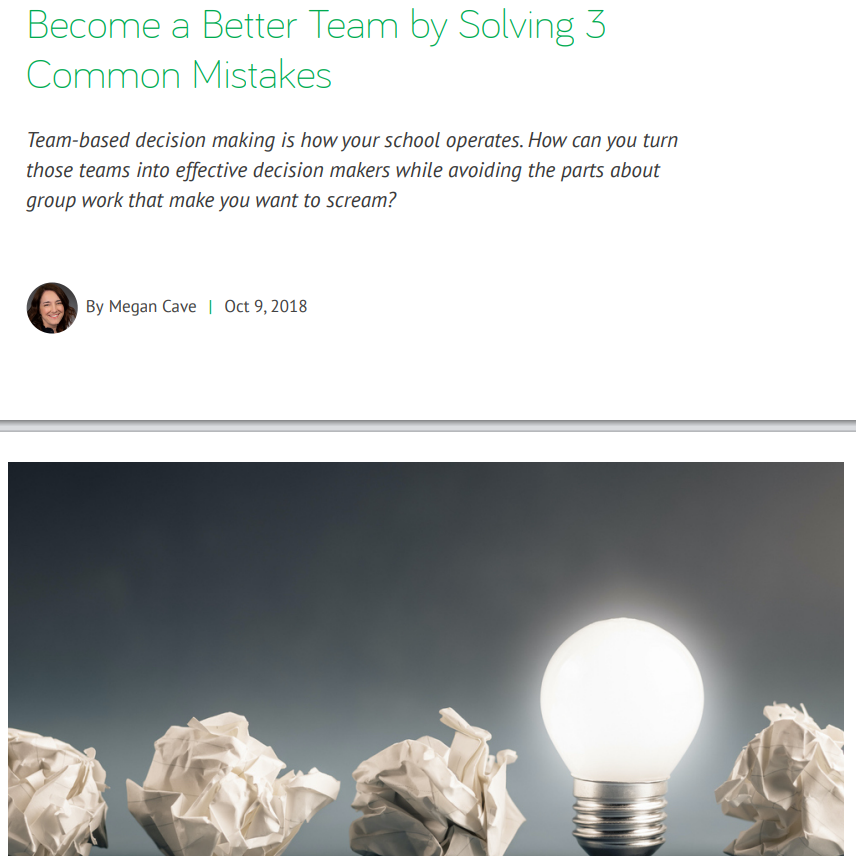 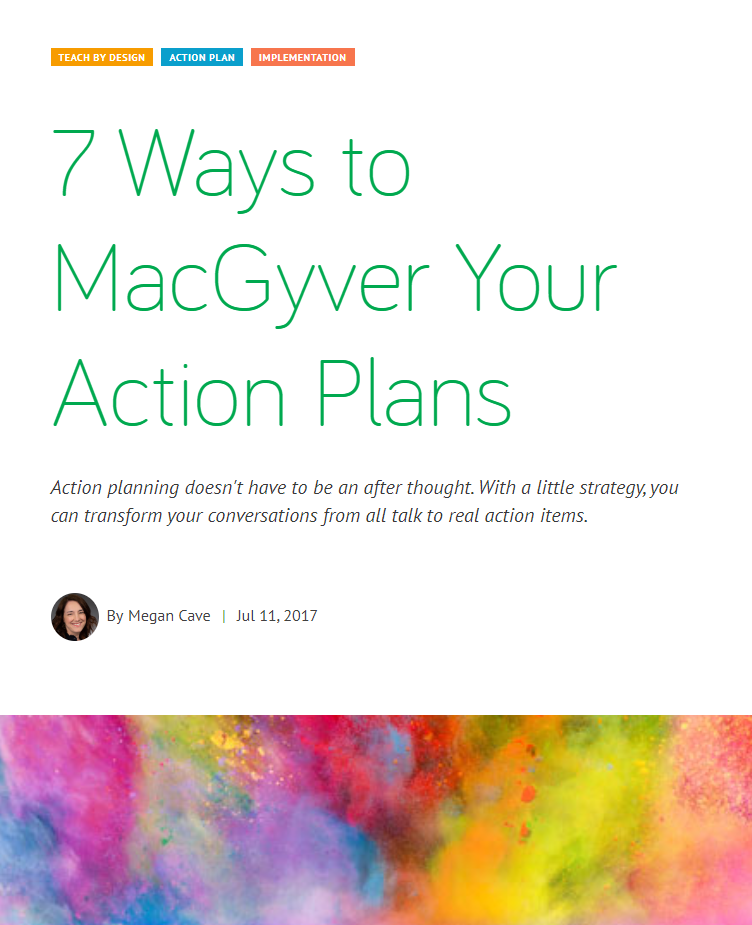 [Speaker Notes: https://www.pbisapps.org/articles/7-ways-to-macgyver-your-action-plans

https://www.pbisapps.org/articles/become-a-better-team-by-solving-3-common-mistakes]
DISCUSSION: Intro to Coaching
Open and read one of the articles
Share out one thing that resonated with you
7 minutes
5 minutes
Independent  Read

Whole Group
Gaining input for your matrix from all interested parties: Staff, Students, & Families
Your team and staff have identified school-wide expectations and developed a matrix...
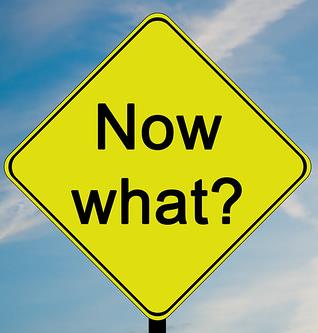 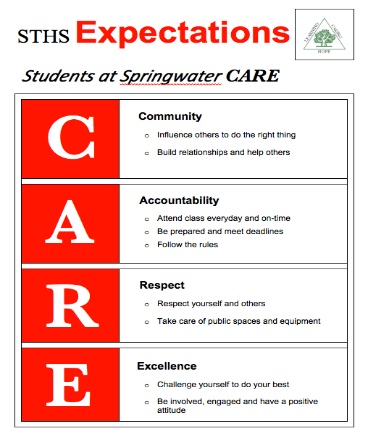 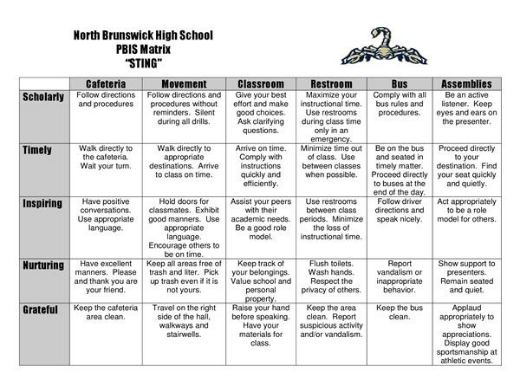 Getting Feedback on your Matrix
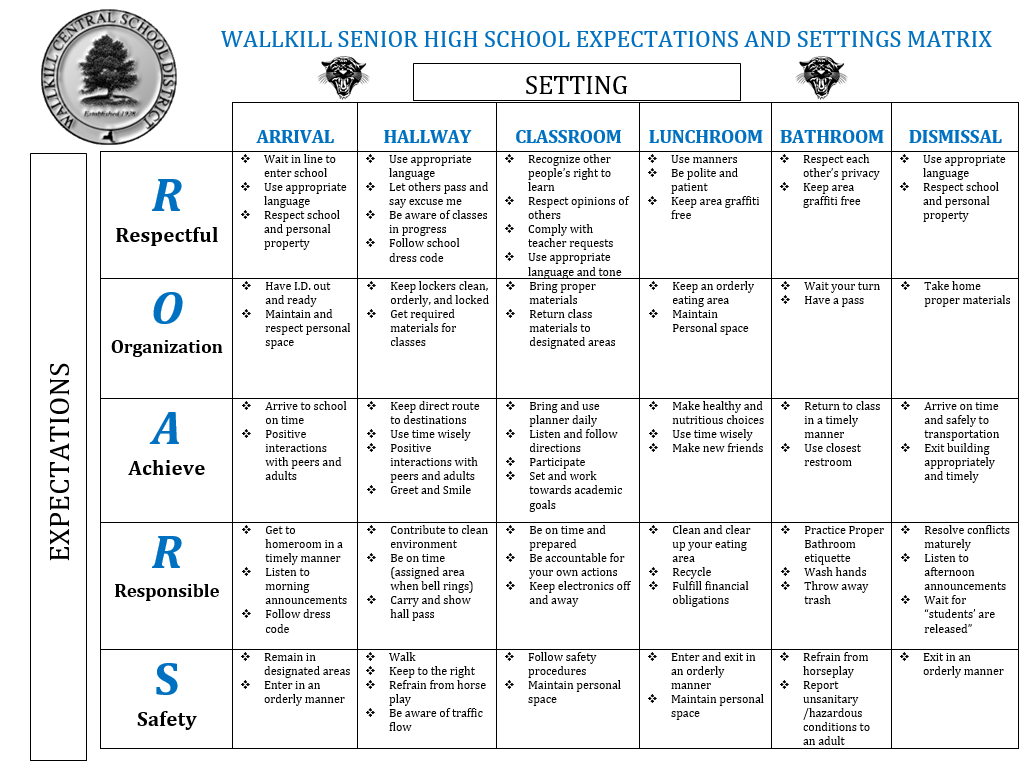 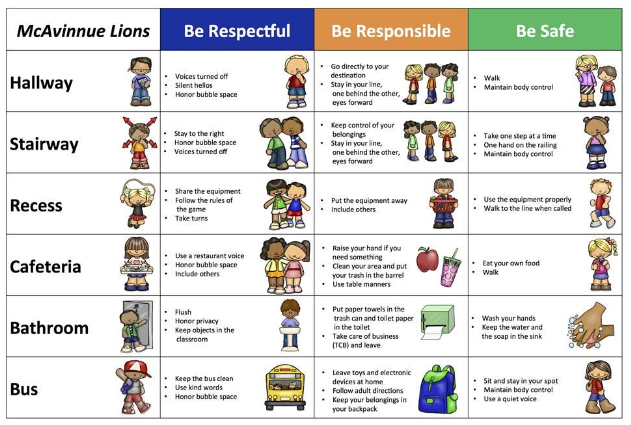 [Speaker Notes: Primary and Secondary examples]
Determine if the expectations and matrix fit your school community!
Collecting input to guide our work helps with...

Staff buy-in
Ensuring our supports reflect each member of our school community (students, parents, community members).
Ensuring different perspectives and cultural values are considered.
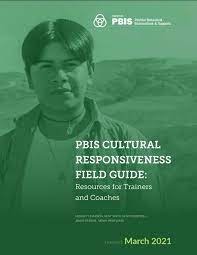 [Speaker Notes: Please add link in the chat: https://sebacademy.edc.org/pbis-cultural-responsiveness-field-guide]
Assess existing expectations based on fit with values and needs of families and students
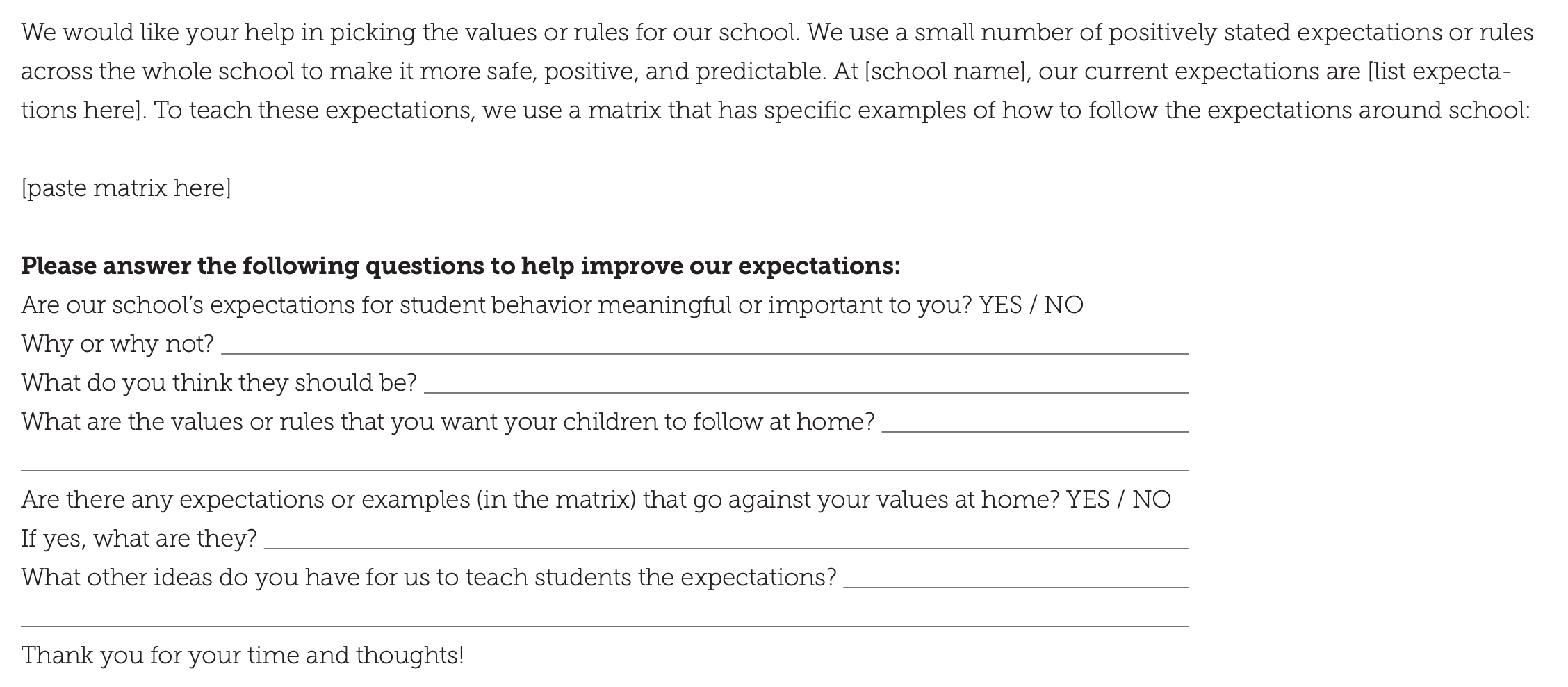 Sample survey 
for 
families/
community
Gather student 
input
Assess existing expectations based on fit with values and needs of staff, students, & families
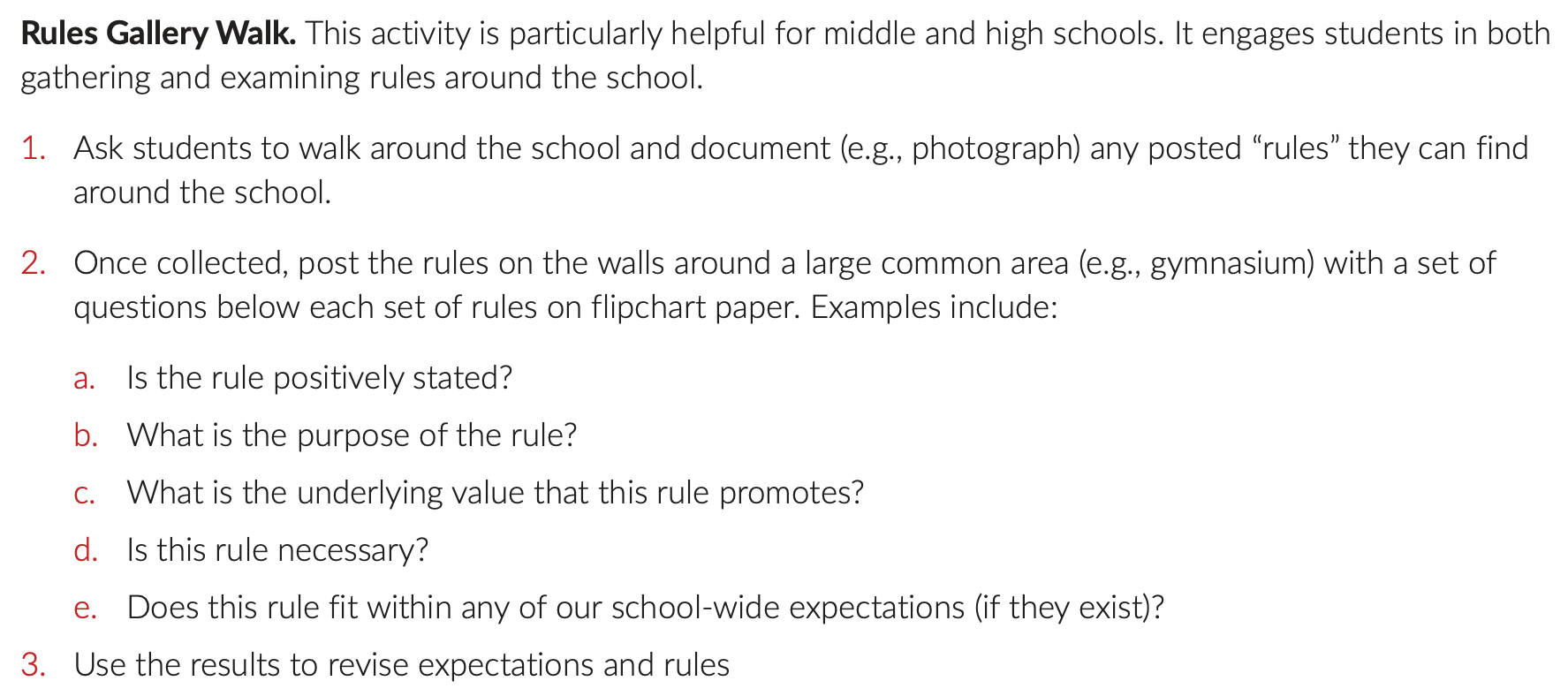 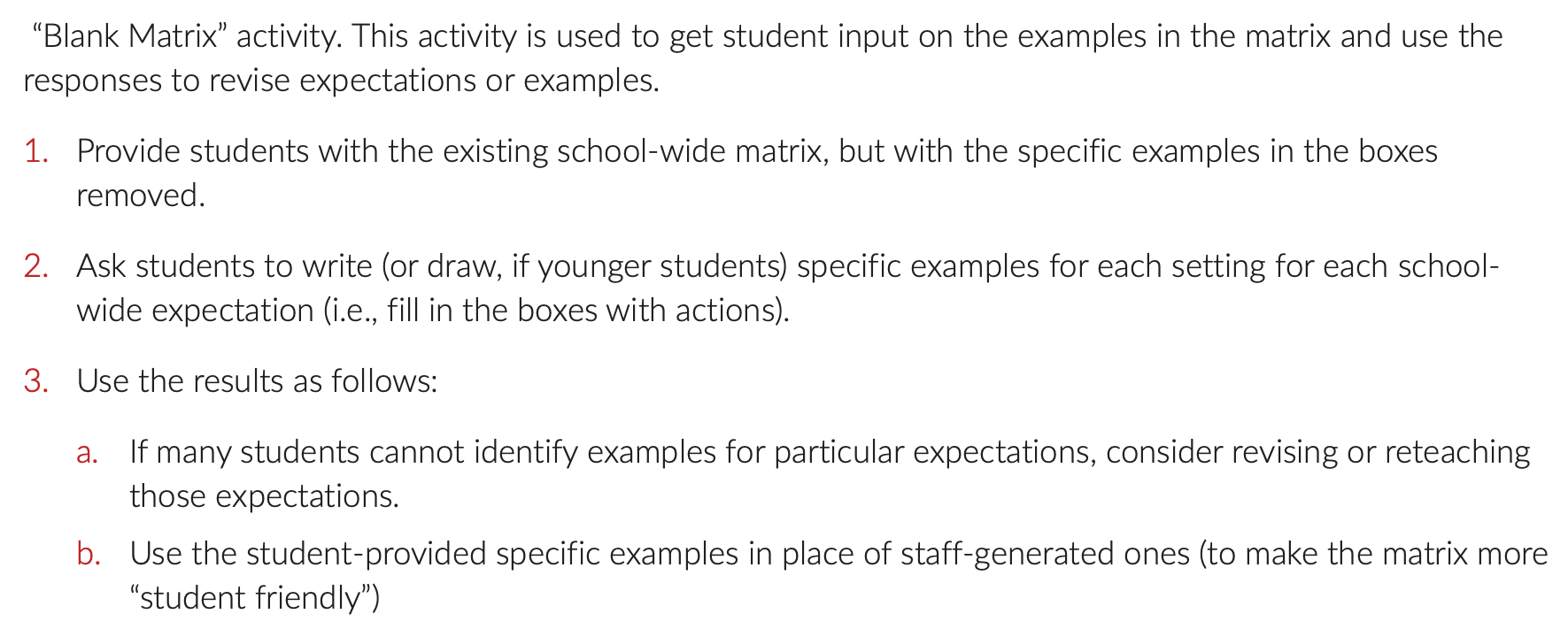 Revise expectations and matrix based on feedback
Summarize the information you collected
Assess whether the existing expectations are valued by stakeholders. 
If they are, move to creating lesson plans
If not, generate options for new expectations or specific examples for the matrix
Assess new options for expectations and matrix based on critical features (guidelines)
Linked to social culture of school

Appropriate cultural & contextual fit

Considerate of social skills that already exist

3-5 in number

1-3 words per expectation

Positively Stated

Supportive of academic achievement

Comprehensive in scope

Mutually exclusive (minimal overlap)
Agree on revised expectations and matrix
Difficulty reaching consensus?
Consensus reached?
DISCUSSION: Input from all parties
Is your Matrix ready for review? Have you followed the guidelines?
Have you reviewed and solicited input for your Expectations and Matrix with your:
Staff
Students
Families
Who do you still need to include? Have you included subgroups?
How will you share your final matrix?
10 minutes
  5 minutes
Coach Chat

Whole Group
Agenda & Coaches' Tasks
HELPFUL RESOURCES
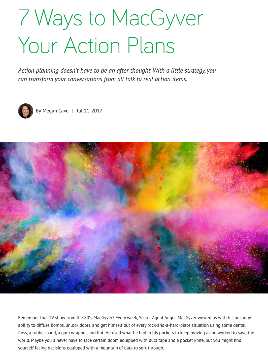 RESOURCES:
Conducting Leadership Team Meetings Worksheet
Team Roles Worksheet
Sample Meeting Norms
Become a Better Team by Solving 3 Common Mistakes
Action Plan Templates
Tier 1 Action Plan and Team Profile
7 Ways to MacGyver Your Action Plans
Center on PBIS’ Coaching page
Coaches Self Assessment Survey – Tier 1
[Speaker Notes: Team Roles Worksheet https://sebacademy.edc.org/pbis-team-roles-worksheet
Action Plan Templates  https://sebacademy.edc.org/list-of-pbis-resources?keyword=action+plan&pbis_resource_type=113&pbis_resource_topic=All&sort_by=field_date_value&sort_order=DESC
Sample Meeting Norms - https://sebacademy.edc.org/sample-team-noms-expectation-matrix
Conducting Leadership Team Meetings Worksheet - https://sebacademy.edc.org/conducting-leadership-team-meetings-worksheet
Become a Better Team by Solving 3 Common Mistakes - https://www.pbisapps.org/articles/become-a-better-team-by-solving-3-common-mistakes
7 Ways to MacGyver Your Action Plans - https://sebacademy.edc.org/action-plan-template-1-year-1-teams
Center on PBIS’ Coaching page - https://www.pbis.org/topics/coaching
Coaches Self Assessment Survey – Tier 1 - https://sebacademy.edc.org/coach-self-assessment-tier-1]
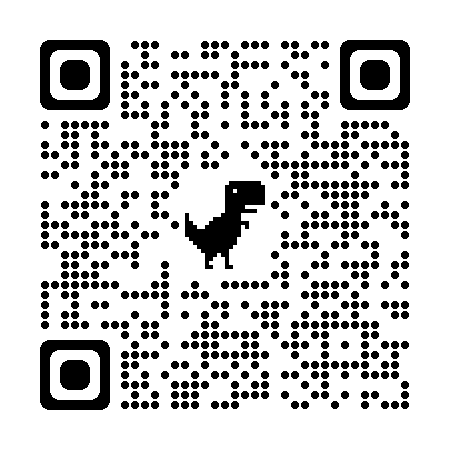 EVALUATION
Please remember to complete the evaluation! 

Scan the QR code to access.
[Speaker Notes: TRAINERS -
Put link to evaluation (below) in the chat for those who do not use the QR code:

Evaluation Survey: https://edc.co1.qualtrics.com/jfe/form/SV_cBF9GI7gVEBsfSC]